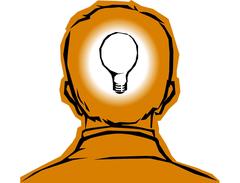 Critical Thinking Skills
What is Critical Thinking?
The objective analysis and evaluation of an issue in order to form a judgment
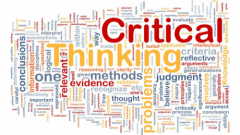 Why is critical thinking important?
Someone with critical thinking skills is able to do the following : 
understand the logical connections between ideas
identify, construct and evaluate arguments
detect inconsistencies and common mistakes in reasoning
solve problems systematically
identify the relevance and importance of ideas
reflect on the justification of one's own beliefs and values
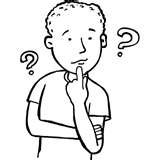 Why is critical thinking important? Continued
People who use critical thinking are the ones who say things such as, 'How do you know that? Is this conclusion based on evidence or gut feelings?' and 'Are there alternative possibilities when given new pieces of information?
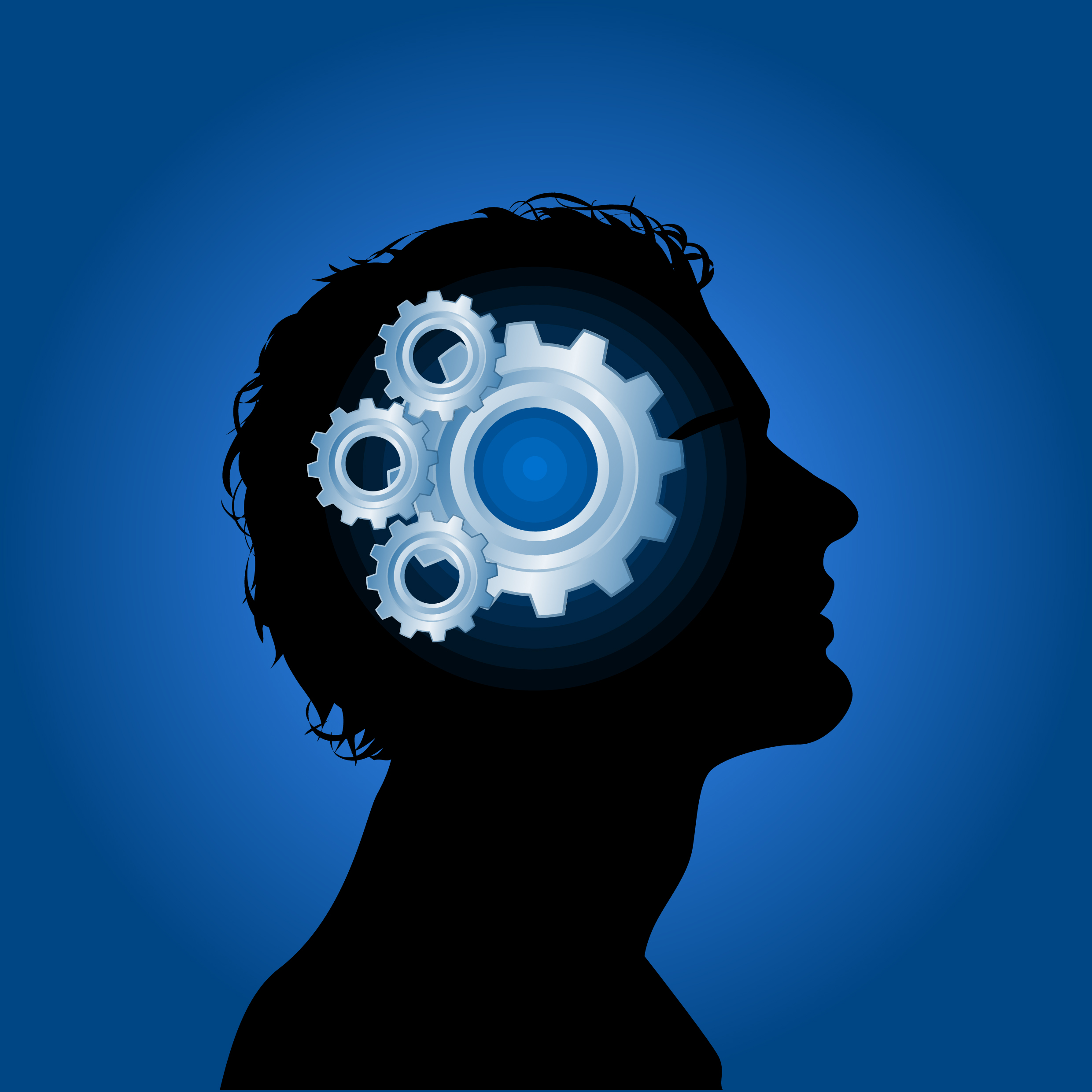 So what are critical thinking skills?
The next slides will go a little deeper into some specific critical thinking skills.  Here are the top five:
 Analytical
Communication
Creativity
Open-Minded
Problem Solving
Analytical
Part of thinking critical is the ability to carefully examine something, whether it is a problem, a set of data, or a text. People with analytical skills can examine information, and then understand what it means, and what it represents.
•Asking Thoughtful Questions
•Data analysis
•Information Seeking
•Interpretation
•Judgment
•Questioning Evidence
•Recognizing Differences and Similarities
•Skepticism
Communication
Often, you will need to share your conclusions with your employers or with a group of colleagues. You need to be able to communicate with others to share your ideas effectively. You might also need to engage in critical thinking with a group. In this case, you will need to work with others and communicate effectively to figure out solutions to complex problems.
•Asking important questions
•Assessment
•Collaboration/Teamwork
•Explanation
•Expressing opinions and ideas
•Interpersonal
•Presentation
•Verbal Communication
•Written Communication
Creativity
Critical thinking often involves some level of creativity. You might need to spot patterns in the information you are looking at or come up with a solution that no one else has thought of before. All of this involves a creative eye.
•Cognitive Flexibility
•Conceptualization
•Curiosity
•Imaginative
•Predicting
•Foresight Making Abstract Connections
•Making Inferences
•Synthesizing
•Visionary
Open Minded
To think critically, you need to be able to put aside any assumptions or judgments and merely analyze the information you receive. You need to be objective, evaluating ideas without bias.
•Embracing Different Cultural Perspectives
•Humble
•Inclusive
•Objectivity
•Observation
•Reflection
•Fair​
Problem Solving
Problem-solving is another crucial critical-thinking skill that involves analyzing a problem, generating a solution, and implementing followed by assessing that plan. After all, employers don’t simply want employees who can think about information critically. They also need to be able to come up with practical solutions.
•Applying Standards
•Attention to detail
•Clarification
•Collaborative
•Decision Making
•Evaluation
•Grounded
•Identifying Patterns
•Innovative
•Logical Reasoning
bbv2m-brothersbrooksvision2missionllc.com